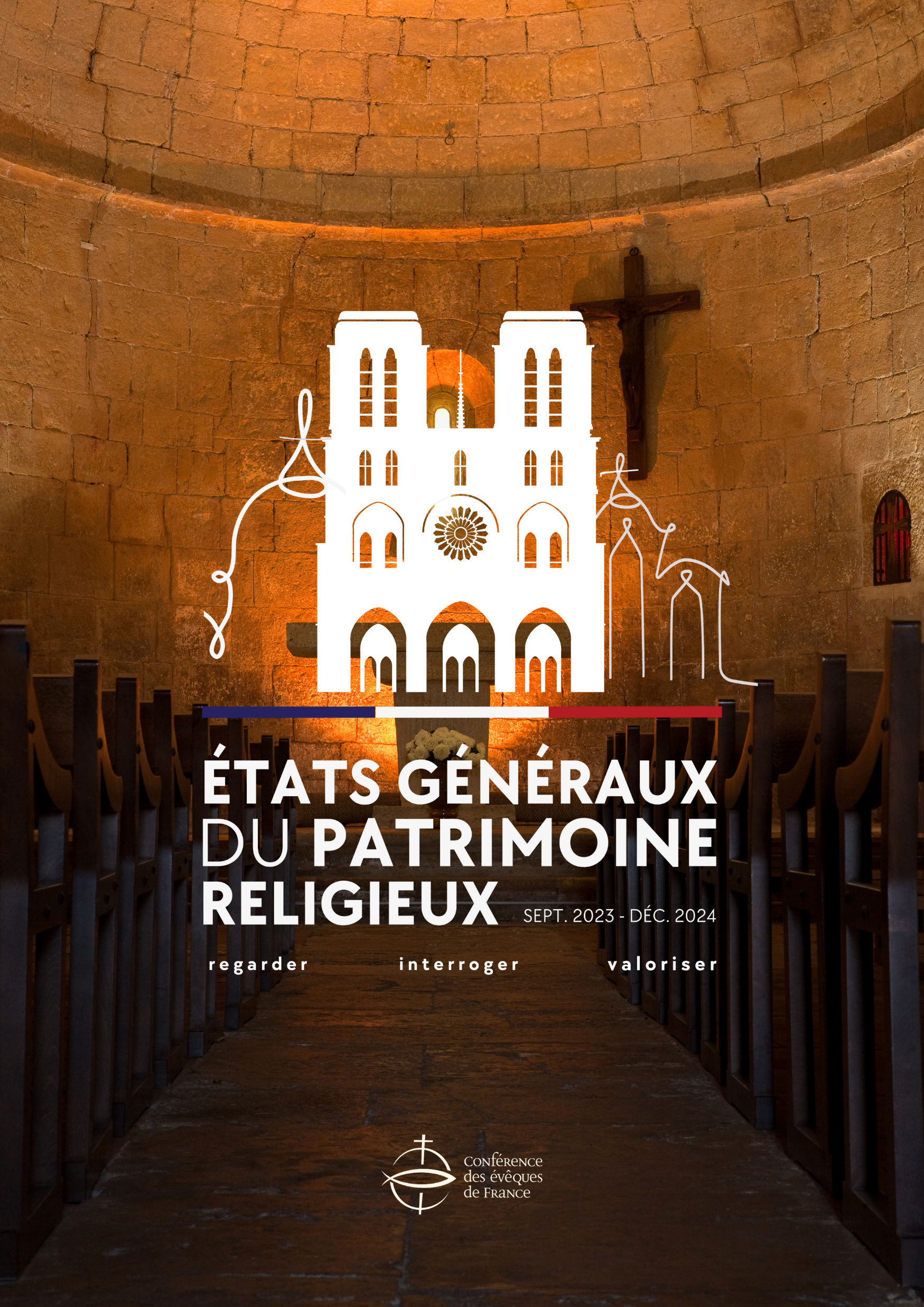 - Regarder
- Interroger
- Valoriser
P. Gautier Mornas
délégué national à l’Art sacré
à la Conférence des évêques de France
secrétaire des Etats généraux du Patrimoine religieux
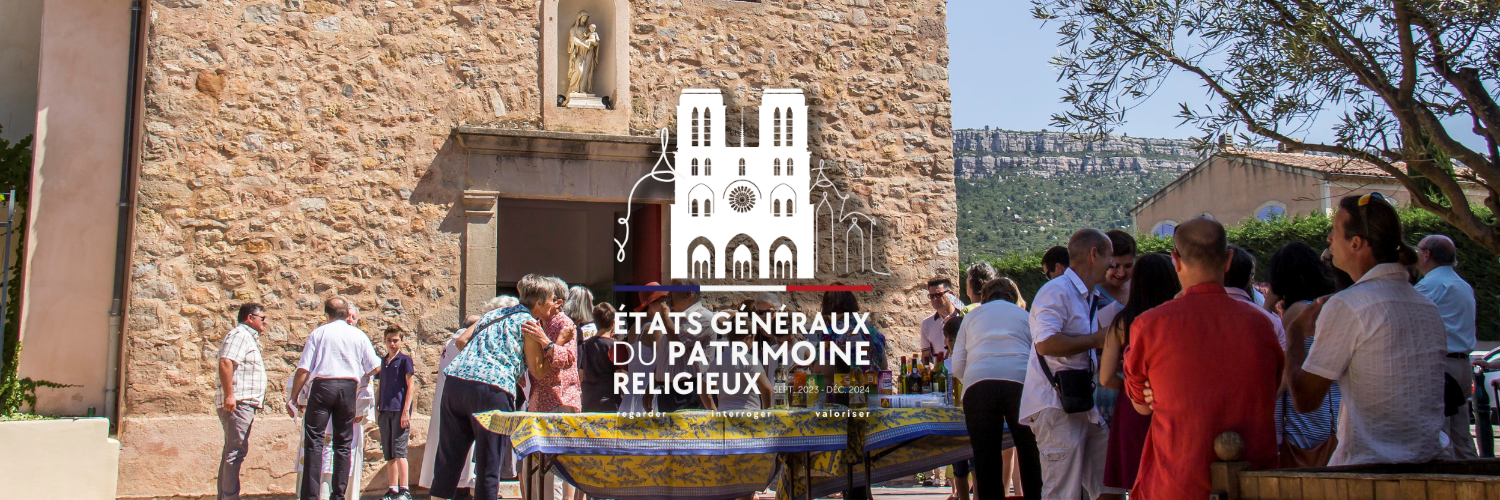 - Une Grande enquête nationale
- Une série d’auditions
- Un agenda d’évènements
La Grande enquête nationale
en quelques chiffres :

- 6 mois d’élaboration
avec plus de 20 contributeurs

- 6 volets
pour plus de 150 questions

- 4 mois de collecte d’informations
partout en France
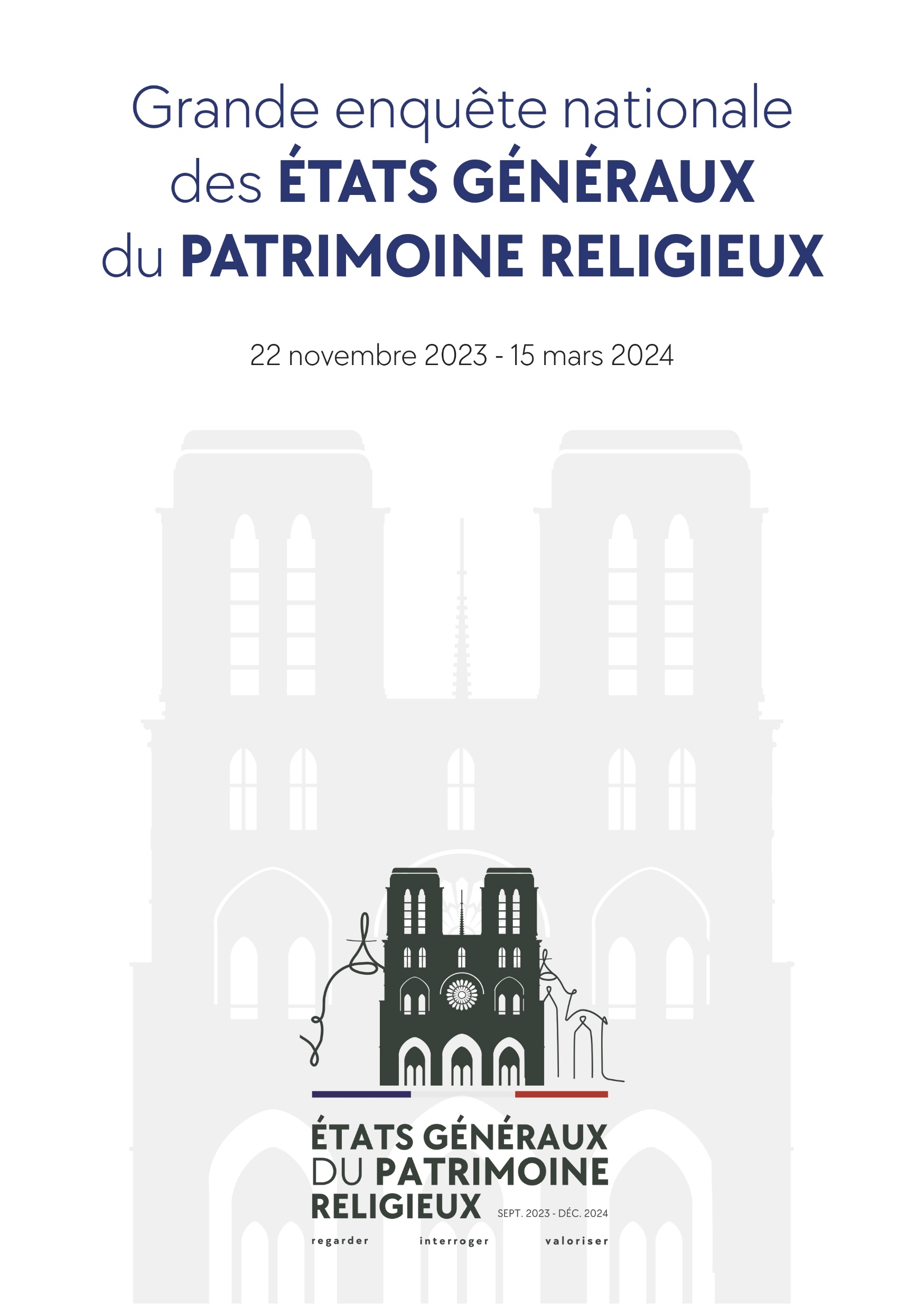 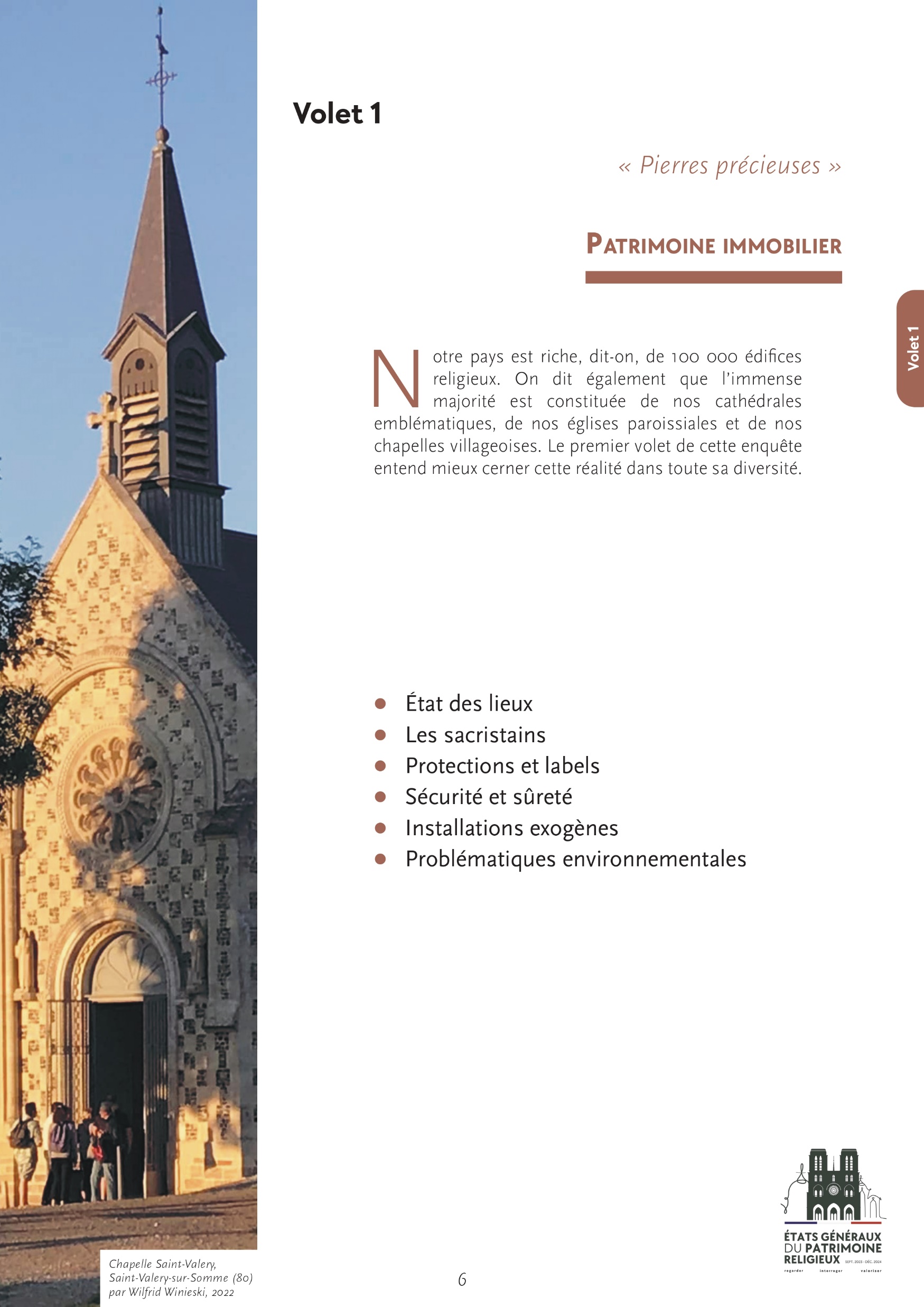 « Pierres précieuses »




Le patrimoine immobilier
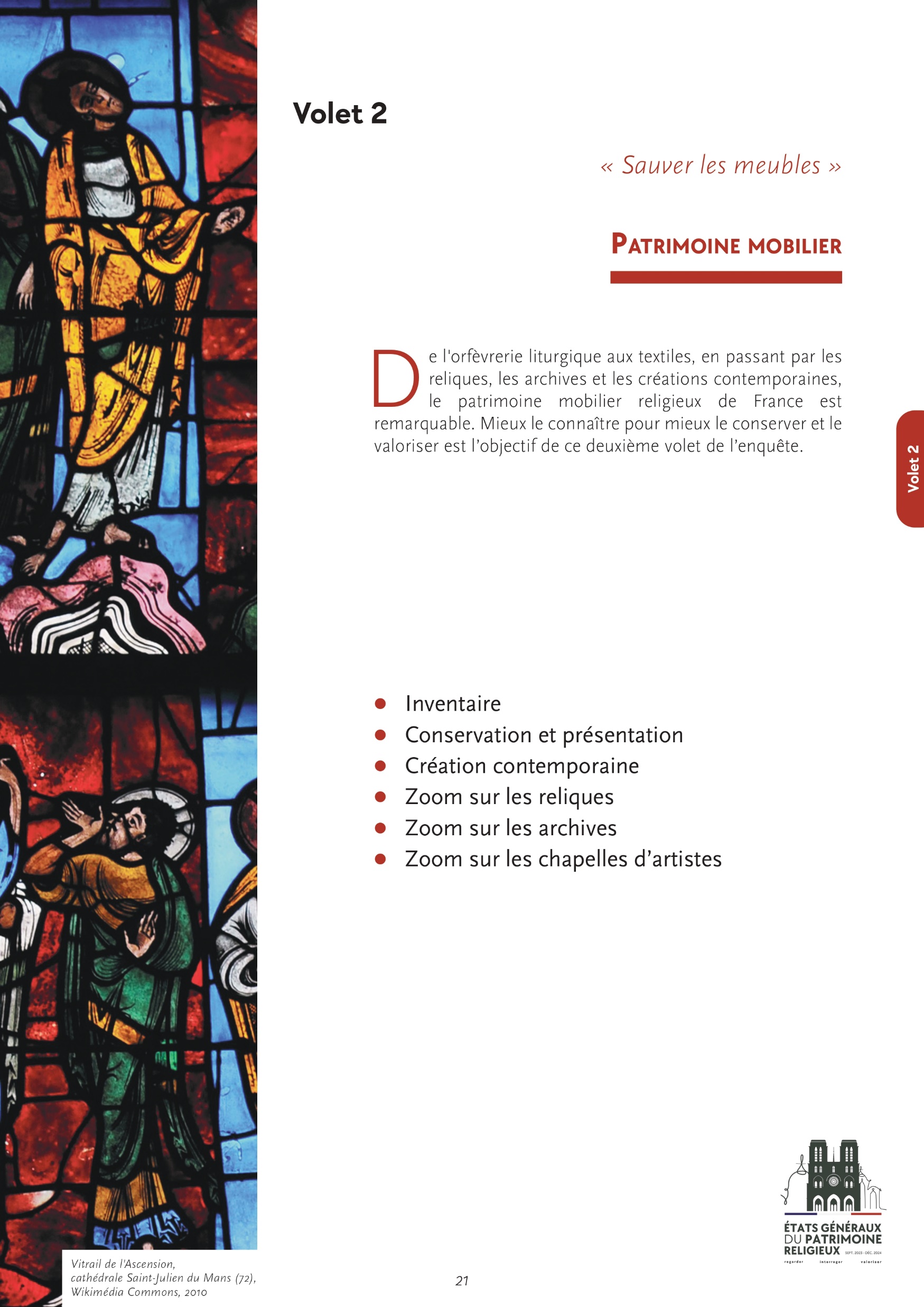 « Sauver les meubles »




Le patrimoine mobilier
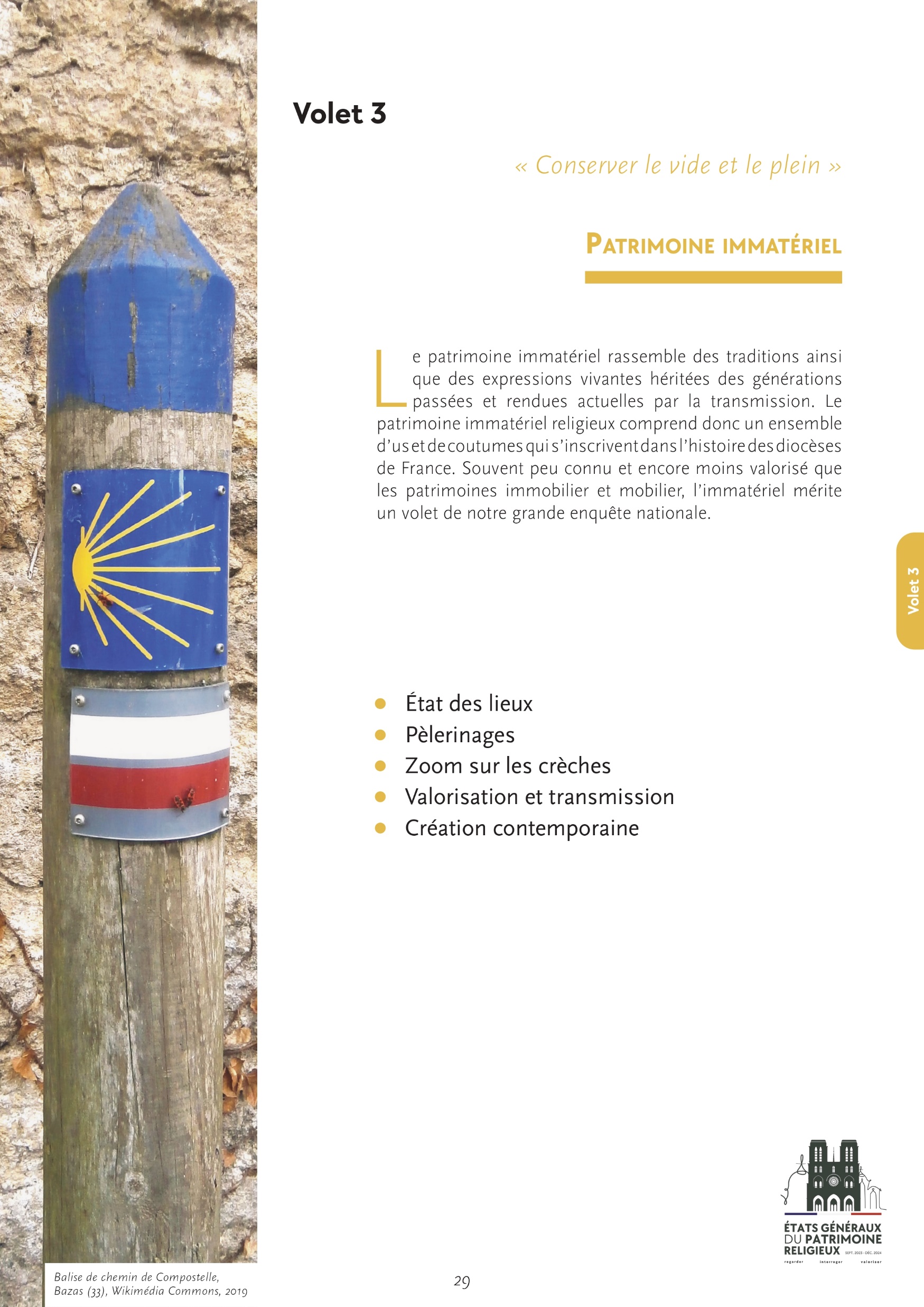 « Conserver le vide et le plein »




Le patrimoine immatériel
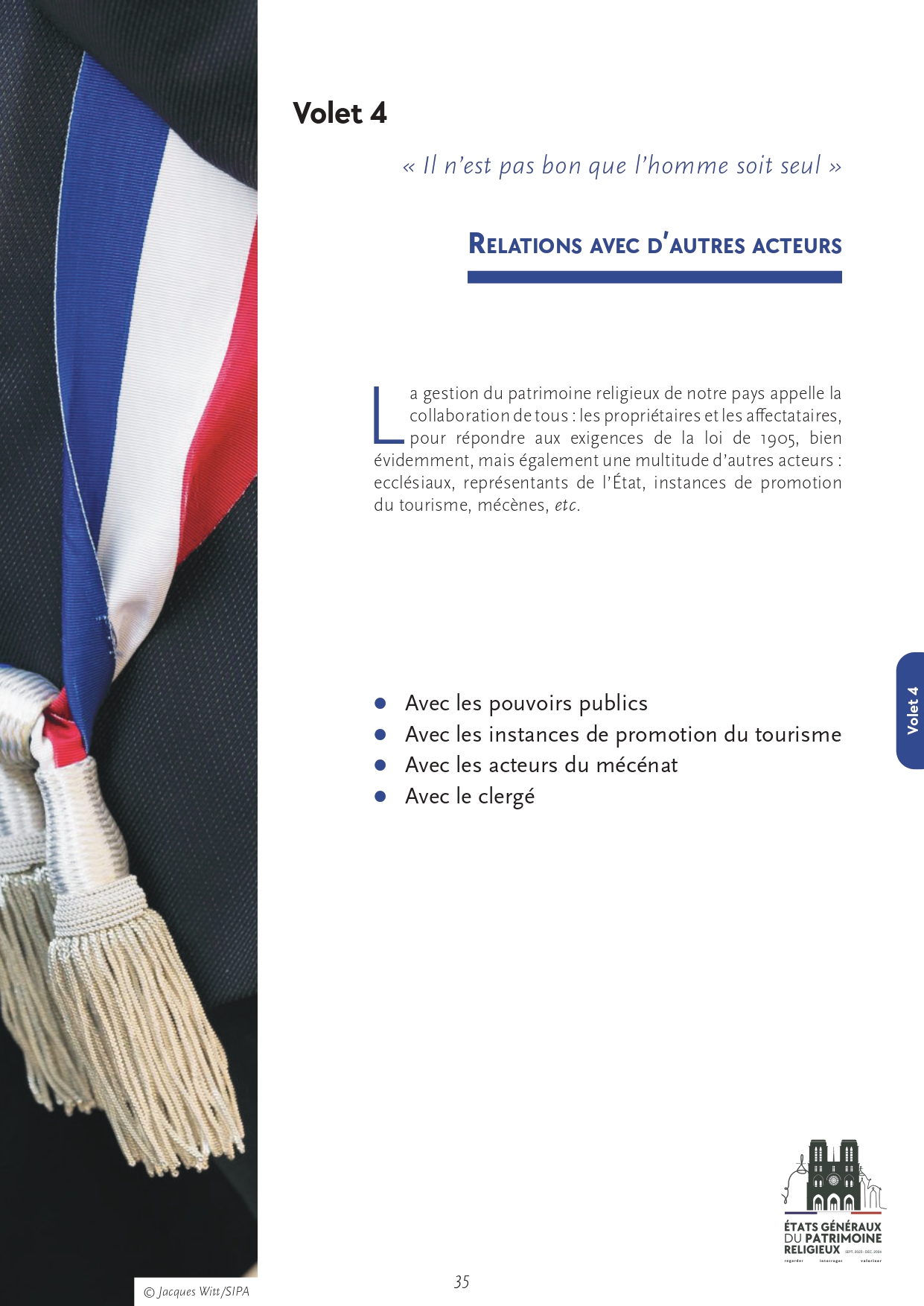 « Il n’est pas bon que l’homme soit seul »



Les relations
avec d’autres acteurs
(du patrimoine religieux)
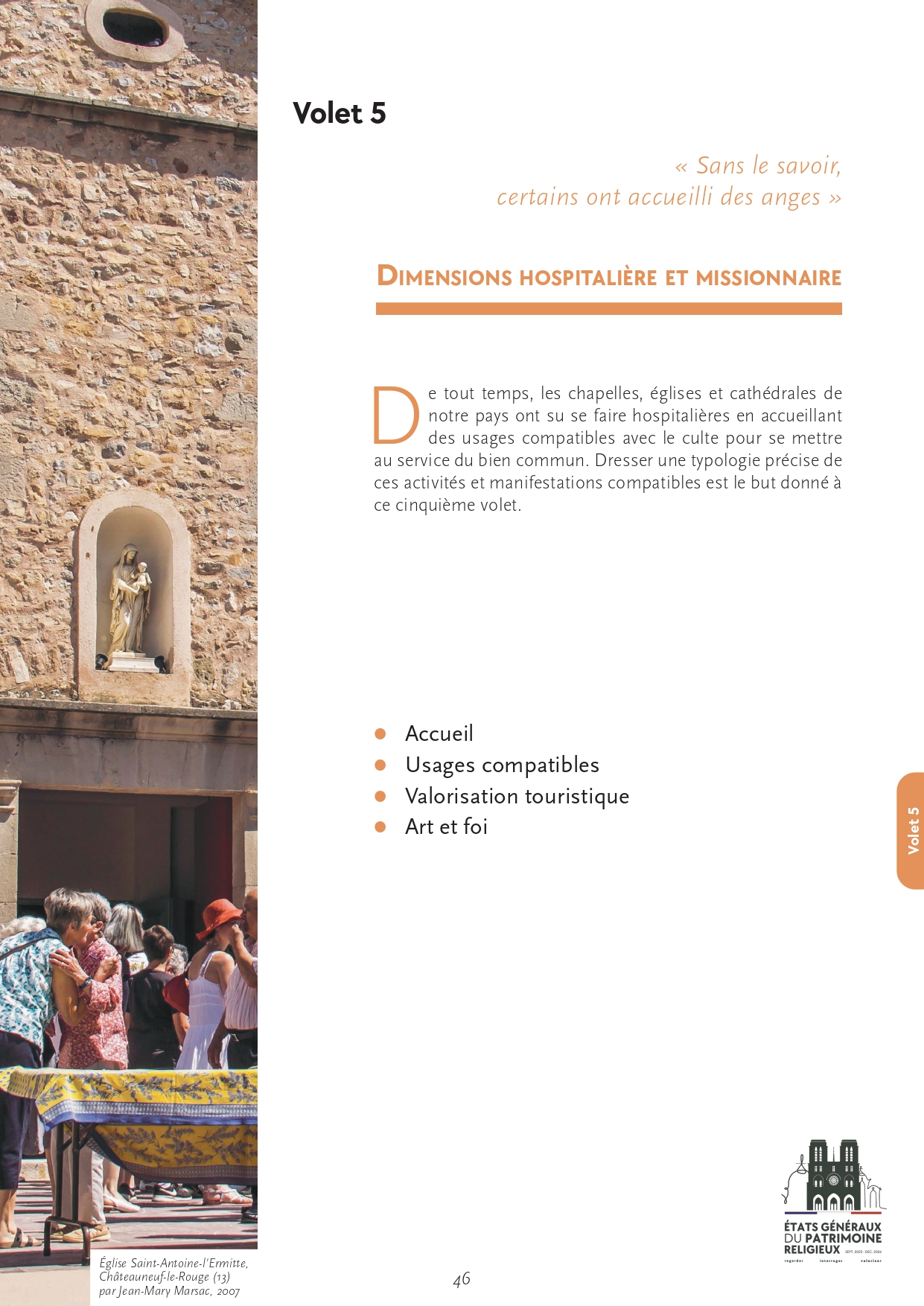 « Sans le savoir, certains ont accueilli des anges »



Les dimensions hospitalière
et missionnaire
(du patrimoine religieux)
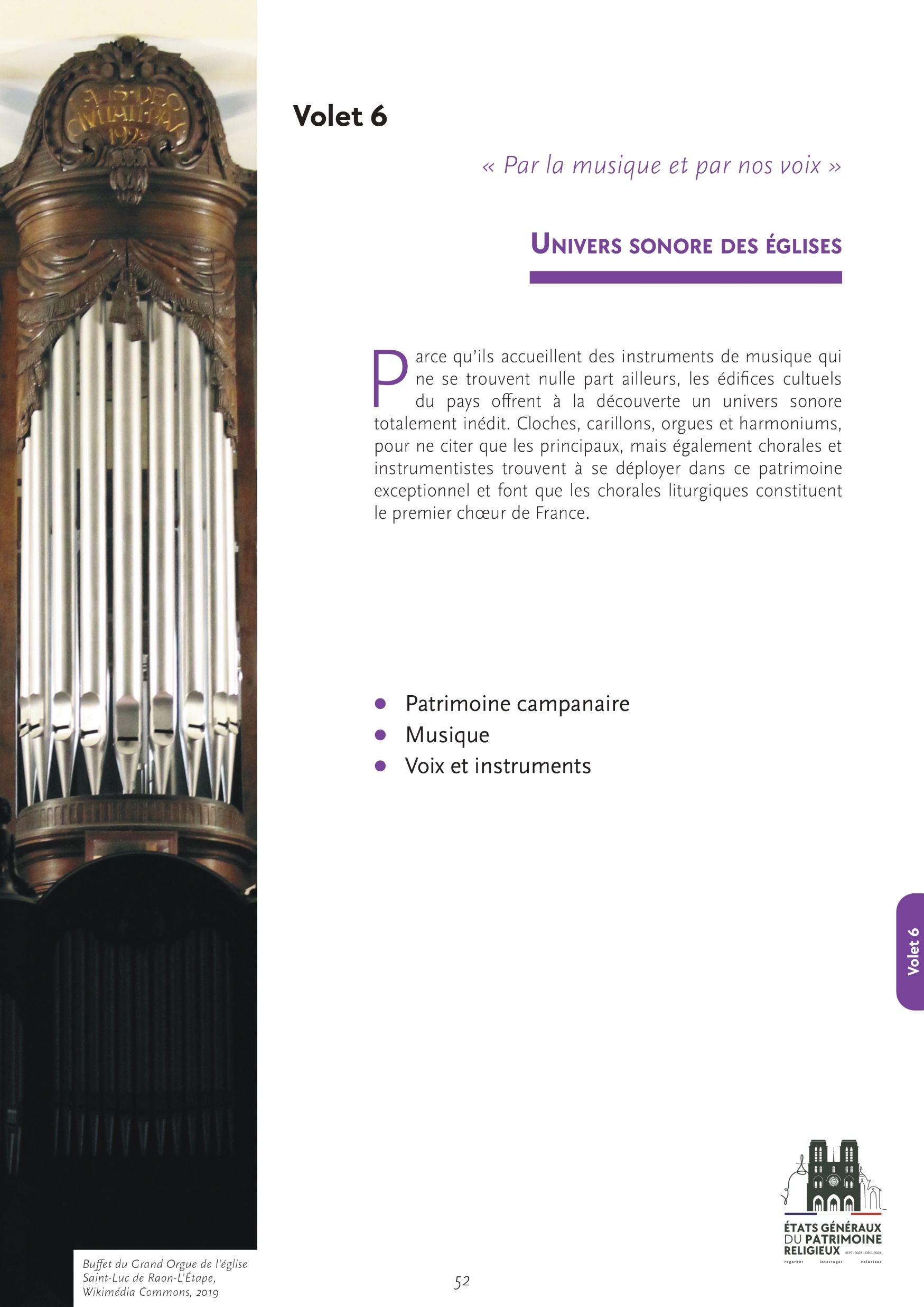 « Par la musique et par nos voix »



L’univers sonore
des églises
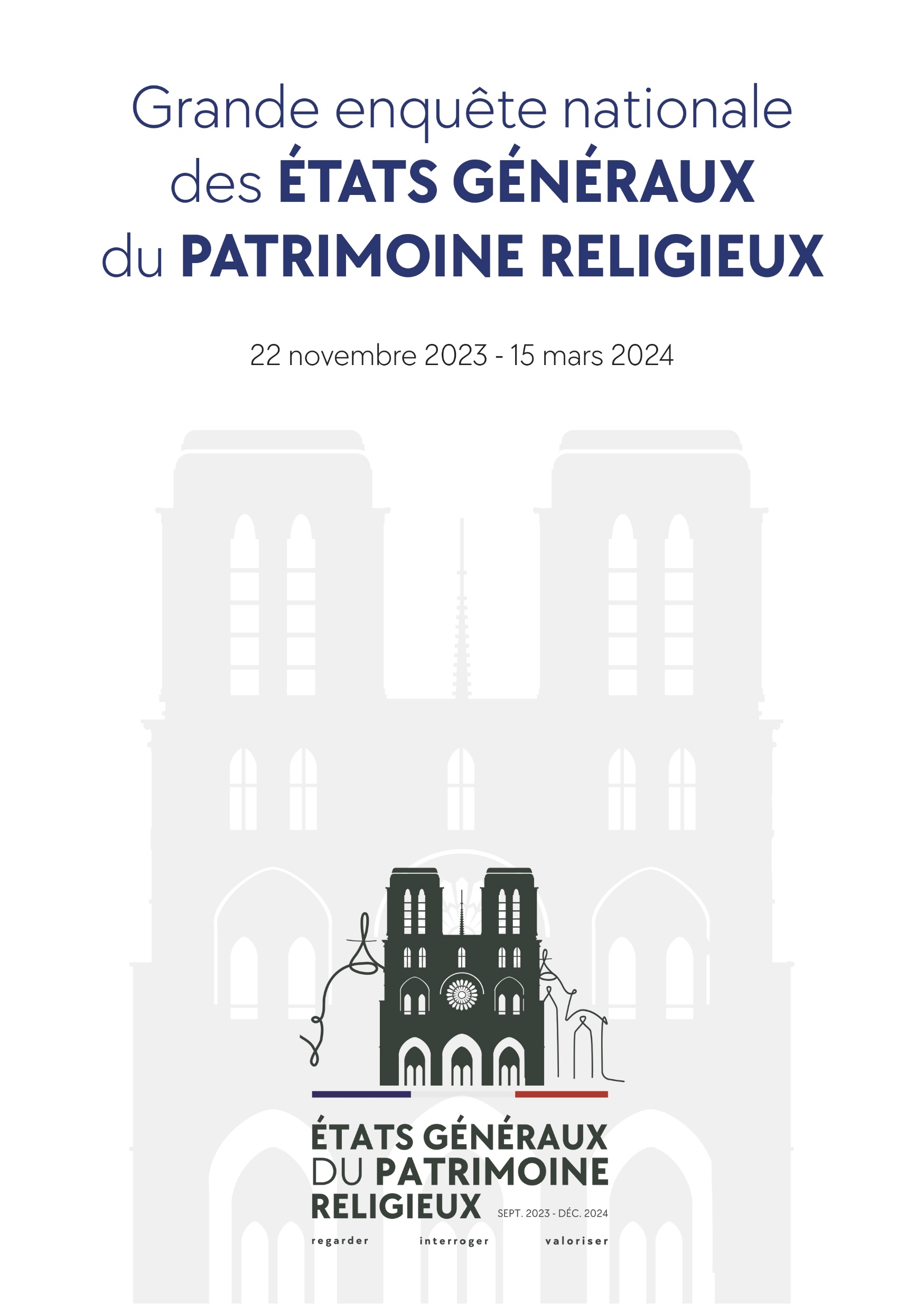 Un outil inédit dans l’Eglise de France,
qui mobilise

	en interne les réseaux ecclésiaux,
	en externe les acteurs du patrimoine ;

	en métropole,
	dans les Outre-mer.
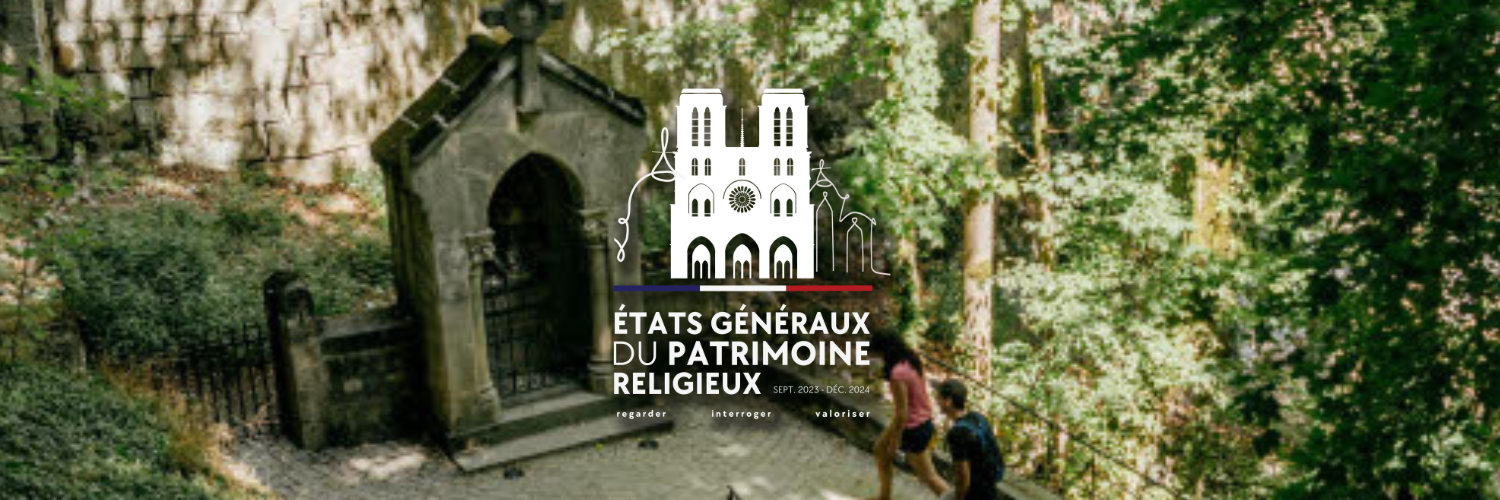